Farm Loans & Grants
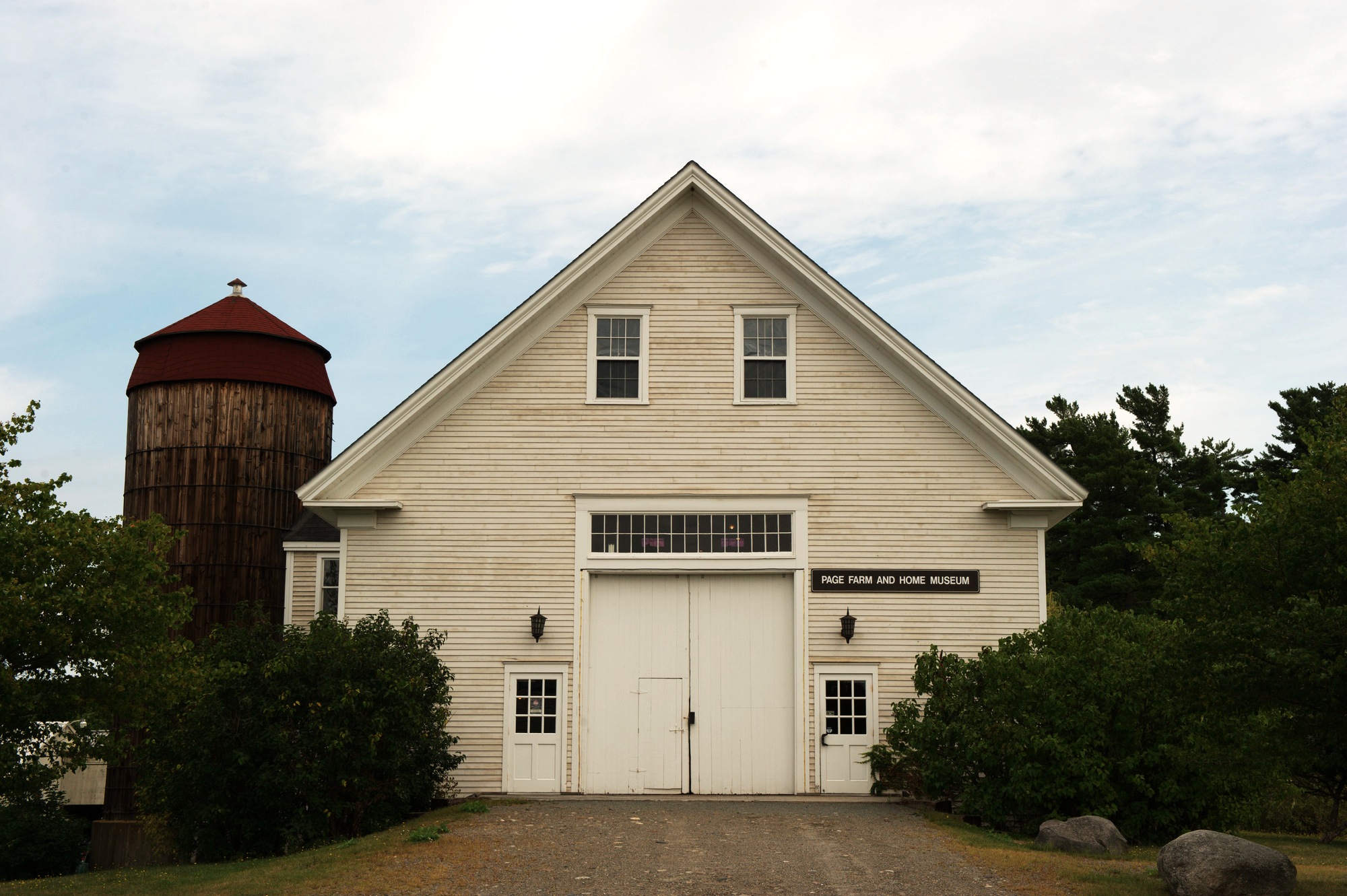 http://farminmaine.wordpress.com
Other Sources of Funds
Small Business Administration Guaranty Loans
Personal Savings
Credit Cards
Venture Capital Dollars – “Go Fund Me”
Outside Ownership
Grants
Finding Funds for Farming
Old publication from the Maine Department of Agriculture, Conservation, and Forestry (~2010)
Lists county offices of entities that make loans to farms 
Lists potential Grant Sources
Other Loan Sources http://bit.ly/moreloans
No Small Potatoes Investment Club
Slow Money Maine
MOFGA
Barnraiser
Kickstarter
KIVA ZIP
New Maine Credit Union
Grants
Follow Directions! 
Submit before deadlines!
Aubrey give a more rosy picture for grant success
Must have a track record 
Very competitive
Not typical for first farming venture
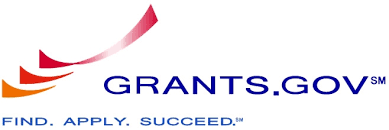 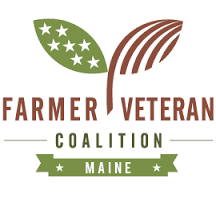 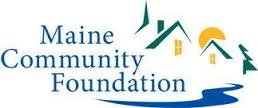 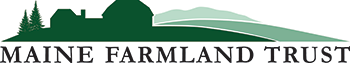 Financial Statements Needed
Income Statement
Salary 
Farm Income
Other
Statement of Financial Position
Aka Balance Sheet or Net Worth Statement